Welcome Change Agents!
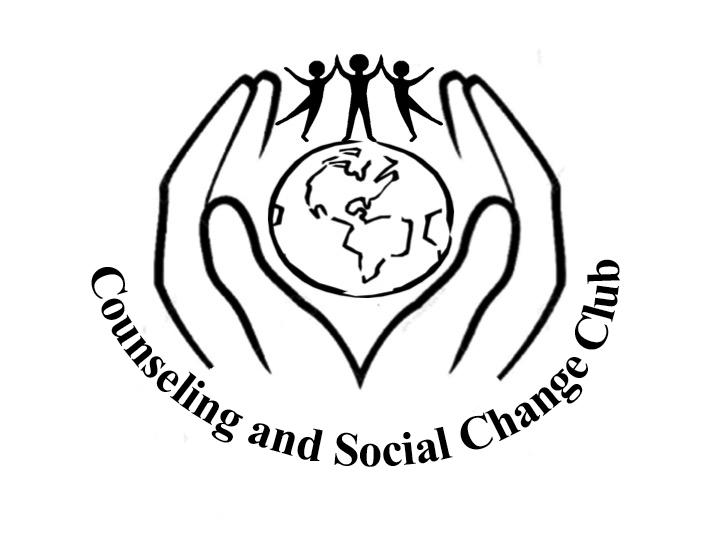 Follow us on Instagram: @cscc_sdsu

… and like us on Facebook: www.facebook.com/sdsucscc/

… and check out our website: 
csccsdsu.weebly.com 

… and this is our email:
cscc.sdsu@gmail.com
Ice Breaker Time...
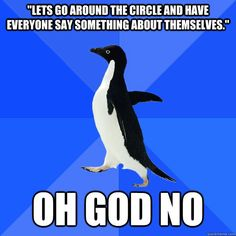 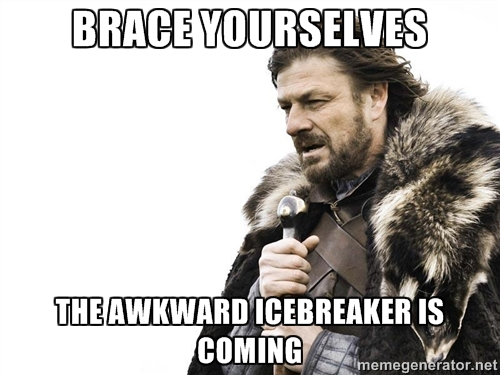 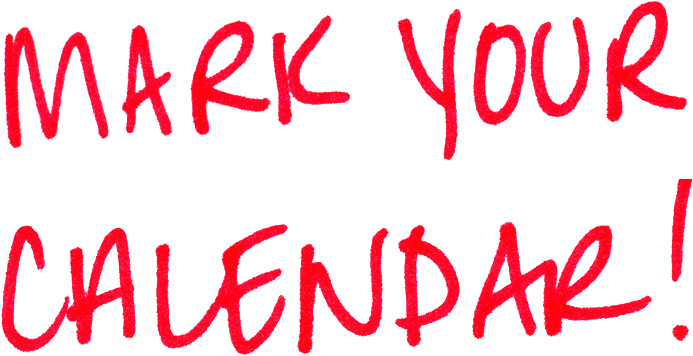 Upcoming Events: 

Nov. 28th - Dec. 2nd : EOP Student Advisory Board Toy Drive in Student Life and Leadership Center & Aztec Mesa 108 (1 point for donation) 
Dec. 2nd: EOP Student Advisory Board Winter Wonderland Event for Student Parents - Aztec Mesa, 4-7pm (1 point for attendance) 
December 6th - Member Appreciation Day!
Next Week!
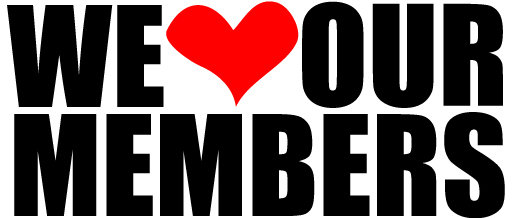 Member Appreciation Day! 
We want to thank every one of you for being a part of our club this semester and contributing to all it has become! Join us at our last meeting of the semester for a relaxed get together to celebrate yourselves!
SDSU Grad School Panel!
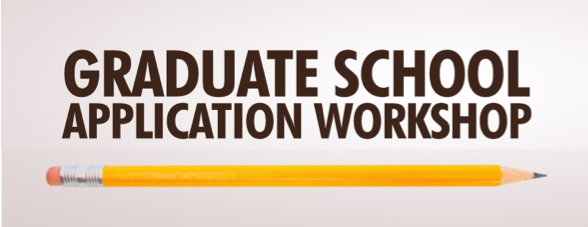 See you next Tuesday!
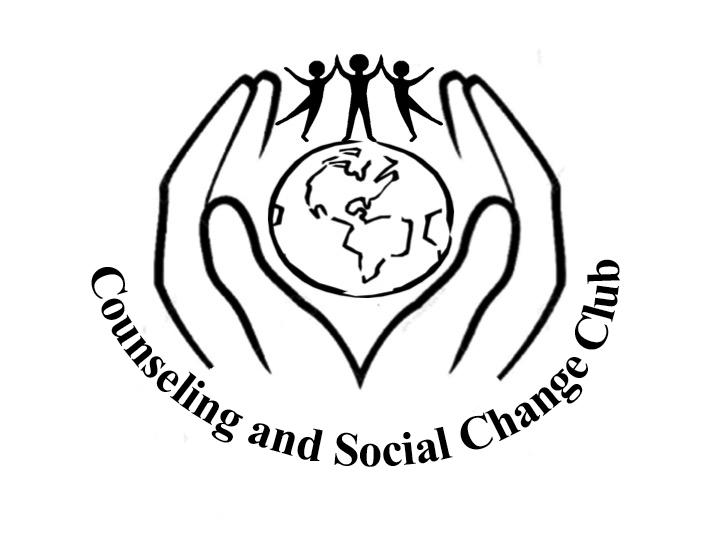